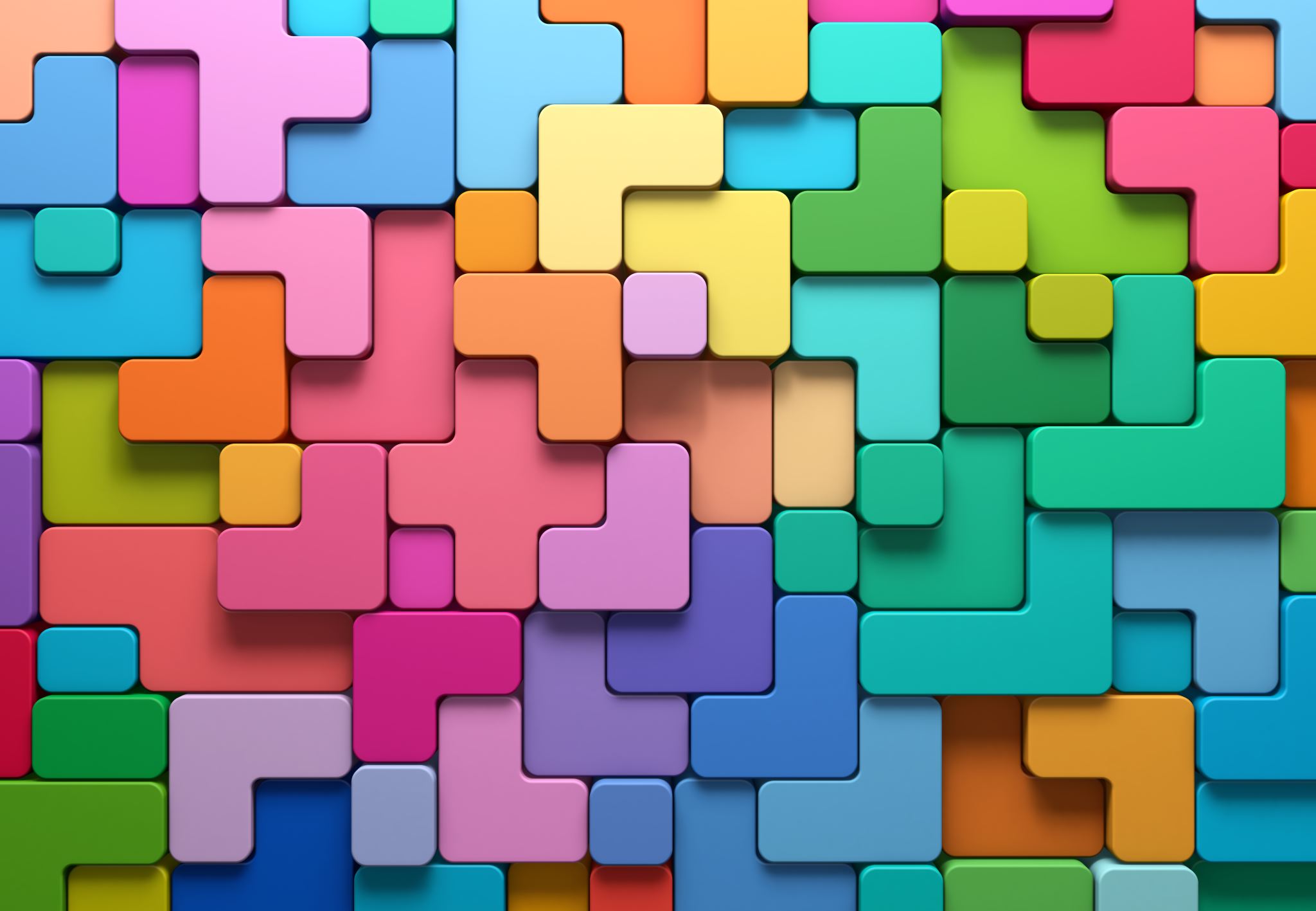 Uplatňovanie podmienenosti Chartou ZPEÚ pri čerpaní fondov Európskej únie
Uplatňovanie podmienenosti Chartou základných práv EÚ pri čerpaní fondov Európskej únieworkshop30. október 2023BratislavaHana Kováčiková
2
10/30/2023
Prečo podmienenosť?
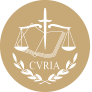 SDEÚ – C-370/12 Pringle  
Podmienenosť̌ je vhodným prostriedkom na dosiahnutie dodržiavania práva Únie a opatrení́ na koordináciu hospodárskych politík členských štátov, ktoré prijali inštitúcie Únie. 
Cieľom prísnej podmienenosti, ktorej podlieha poskytnutie finančnej pomoci (...), je zaručiť̌, že tento mechanizmus bude v rámci svojho fungovania rešpektovať̌ právo Únie vrátane opatrení́ prijatých Úniou v súvislosti s koordináciou hospodárskych politík členských štátov.
Sample Footer Text
3
Zakladajúce zmluvy EÚ
Cieľom Únie je presadzovať mier, svoje hodnoty a blaho svojich národov. (čl. 3 ZEÚ)
Únia podporuje hospodársku, sociálnu a územnú súdržnosť a solidaritu medzi členskými štátmi.

 Únia na podporu harmonického rozvoja rozvíja a uskutočňuje činnosti vedúce k hospodárskej, sociálnej a územnej súdržnosti (čl. 174 ZFEÚ)
Horizontálny cieľ ⇢ politiky Únie + vnútorný trh.
Prostriedky ⇢ štrukturálne fondy a iné finančné opatrenia.
4
10/30/2023
ZEÚ + ZFEÚ ⇢ Nariadenia o Fondoch EÚ
Nariadenie 2021/1060 o spoločných ustanoveniach
Nariadenie 2021/1058 o EFRR a KF
Nariadenie 2021/1057 o ESF+
Nariadenie 2021/1056 o FST
Nariadenie 2021/1139 o ENRAF
Nariadenie 2021/1147 o AMIF
Nariadenie 2021/1148 o nástroji finančnej podpory AMIF (BMVI)
Nariadenie 2021/1149 o ISF
🇪🇺
Sample Footer Text
5
Režim podmienenosti a rozpočet EÚ – nový prístup
10/30/2023
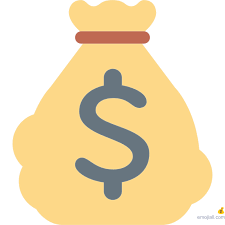 Nar. 2018/1048
Nar. 2020/2092
Nar. 2021/1060
Sample Footer Text
6
10/30/2023
Zásady správneho finančného riadenia
Hospodárnosť, Efektívnosť, Účinnosť

aby boli použité zdroje primerané cieľom, ktoré sa majú dosiahnuť, 

aby sa tie isté náklady nefinancovali z rozpočtu viac ako raz, 

aby sa dodržiavala zásada spolufinancovania,

aby sa zabránilo celkovej nadmernej kompenzácii príjemcov finančných prostriedkov.
7
10/30/2023
Podmienenosť princípmi právneho štátu
Existuje jasný vzťah medzi dodržiavaním právneho štátu a efektívnym plnením rozpočtu Únie v súlade so zásadami správneho finančného riadenia.

Správne finančné riadenie môžu členské štáty zabezpečiť len vtedy, ak

orgány verejnej moci konajú v súlade so zákonom, 

prípady podvodov, daňových únikov, korupcie, konfliktu záujmov sú účinne stíhané vyšetrovacími zložkami a prokuratúrou, 

svojvoľné alebo nezákonné rozhodnutia orgánov verejnej moci vrátane orgánov presadzovania práva môžu byť predmetom účinného súdneho preskúmania
8
10/30/2023
Podmienenosť princípmi právneho štátu
Ak porušovanie zásad právneho štátu dostatočne priamo ovplyvňuje správne finančné riadenie rozpočtu EÚ, napr.
riadne nefunguje verejné obstarávanie
riadne nefungujú orgány finančnej kontroly
absentuje nezávislé súdnictvo a prokuratúra
zlá spolupráca s OLAFom
nevymáhanie daní, neoprávnených platieb z EŠIF, štátnej pomoci, atď.
Komisia + Rada prijmú opatrenia na ochranu rozpočtu EÚ
pozastavenie platieb
pozastavenie záväzkov.
9
Podmienenosť Chartou
10/30/2023
Pri vykonávaní fondov by sa mali dodržiavať horizontálne princípy vymedzené v článku 3 ZEÚ a v článku 10 ZFEÚ vrátane zásad subsidiarity a proporcionality, berúc do úvahy Chartu základných práv Európskej únie. 

Subjekty zapojené do procesu implementácie fondov EÚ v Programovom období́ 2021-2027 sú povinné zabezpečovať̌ a vykonávať̌ všetky opatrenia potrebné k implementácii Charty EÚ.
10
FONDY EÚ
10/30/2023
Sample Footer Text
11
Charta základných práv EÚ
založená na nedeliteľných a univerzálnych hodnotách ľudskej dôstojnosti, slobody, rovnosti a solidarity. 

Jej účelom je posilniť̌ ochranu základných práv s ohľadom na vývoj spoločnosti, sociálny pokrok, vedecký a technický rozvoj, a to zviditeľnením týchto práv.

Pri plnení svojich úloh vyplývajúcich z práva EÚ musia vnútroštátne orgány zabezpečiť̌ rešpektovanie práv a zásad zakotvených v Charte:
12
Charta základných práv EÚ
Najrelevantnejšie práva:
právo na účinný prostriedok nápravy a na spravodlivý́ proces, 
rešpektovanie súkromného a rodinného života, právo na ochranu osobných údajov, sloboda prejavu a právo na informácie, právo na vzdelanie, sloboda podnikania, vlastnícke právo, ochrana v prípade vysťahovania, vyhostenia alebo extradície. 
rovnosť̌ pred zákonom, nediskriminácia, jazyková́ rozmanitosť̌,  rovnosť̌ mužov a žien, práva dieťaťa, integrácia osôb so zdravotným postihnutím 
ochrana životného prostredia, bezpečné pracovné podmienky,
13
10/30/2023
Kde to je upravené?
Sample Footer Text
14
Článok 9(1) + 15 CPR
10/30/2023
Členské štáty a Komisia zabezpečujú pri implementácii fondov
dodržiavanie základných práv a 
súlad s Chartou základných práv Európskej únie
... počas celého programového obdobia.
Sample Footer Text
15
Článok 15(6) CPR
10/30/2023
Ak Komisia dospeje k záveru, že nesplnenie ZP (nesúlad s Chartou) pretrváva,  
štátu síce môžu výdavky týkajúce sa príslušného špecifického cieľa zahrnúť do žiadostí o platbu, ale 
Komisia ich nerefunduje, 
kým Komisia neinformuje členský štát o splnení základnej podmienky.
Sample Footer Text
16
Príloha III CPR ⇢ účinné mechanizmy
10/30/2023
Preventívne opatrenia 
na zabezpečenie súladu programov a ich vykonanie s príslušnými ustanoveniami Charty.
postavenie a úlohy subjektov podieľajúcich sa na zabezpečovaní súladu programov s Chartou
ako sa súlad s Chartou bude kontrolovať počas celého plnenia programov?
Sample Footer Text
17
Príloha III CPR ⇢ účinné mechanizmy
10/30/2023
Následná kontrola
správy monitorovaciemu výboru týkajúcich sa prípadov nesúladu operácií podporovaných z fondov s Chartou 
sťažnosti týkajúce sa nedodržiavania Charty 
Ako a s akou frekvenciou sa budú hlásiť monitorovaciemu výboru?
Aké nápravné opatrenia boli prijaté?
Čo sa vykoná na predchádzanie takýmto prípadom?
Sample Footer Text
18
10/30/2023
Kto za to zodpovedá?
Sample Footer Text
19
10/30/2023
Kto za to zodpovedá?
CKO – MIRRI

Riadiace orgány

Gestori

Monitorovací výbor
20
10/30/2023
Cieľom koordinácie na národnej úrovni je zabezpečiť̌ súčinnosť̌ a spoluprácu CKO, gestorov plnenia základných podmienok, RO a MV tak, 
aby všetky základné podmienky boli splnené, 
uplatňovali sa počas celého programového obdobia, 
napomáhali úspešnej implementácii fondov v SR.
Sample Footer Text
21
10/30/2023
CKO – MIRRI
koordinuje proces vyhodnocovania plnenia ZP v súvislosti s realizáciou PD a programov
Informácia Komisii o splnení/nesplnení základnej podmienky v každom programe spolu s odôvodnením
Komunikácia s gestormi plnenia základných podmienok
Evidencia a vyhodnocovanie stavu/zmeny plnenia základných podmienok
22
10/30/2023
Riadiaci orgán
stanovuje a uplatňuje na výber operácií kritériá a postupy, ktoré sú
nediskriminačné, 
transparentné, 
zabezpečujú prístupnosť pre osoby so zdravotným postihnutím, 
zabezpečujú rodovú rovnosť a 
zohľadňujú Chartu základných práv Európskej únie, 
zohľadňujú zásady udržateľného rozvoja a politiky Únie v oblasti životného prostredia
23
10/30/2023
Gestori
musia zabezpečiť, aby vybrané projekty boli v súlade  s príslušnými stratégiami a plánovacími dokumentmi stanovenými na plnenie základnej podmienky

poskytujú súčinnosť CKO pri koordinácii na národnej úrovni

Gestor pre Chartu = MPSVR
Odbor horizontálnych princípov
24
10/30/2023
Odbor horizontálnych princípov
Definuje podmienky poskytnutia NFP v súvislosti so 
zabezpečením aplikovania dodržiavania Charty
spôsobu overovania dodržiavania Charty
Kontroly dodržiavania Charty

Metodicky usmerňuje subjekty implementácie EF

Vstupuje do procesov implementácie, monitorovania, hodnotenia a kontroly v spolupráci s RO/SO
25
10/30/2023
Odbor horizontálnych princípov
Zabezpečuje kontinuálne vzdelávanie pre RO/SO

Definuje požiadavky na preukázanie spôsobu zabezpečenia dodržiavania Charty pri príprave výzvy
26
10/30/2023
Monitorovací výbor
Participatívne zloženie (36 členov, 17 stálych pozorovateľov)
Súčasťou aj orgány pôsobiace v oblasti základných práv

Monitoruje vykonávanie programu Slovensko 2021-2027
Hodnotenie výkonnosti
Správy o programoch

Skúma plnenie základných podmienok a ich uplatňovanie v rámci programového obdobia
Predkladá správy CKO
27
10/30/2023
Ako funguje koordinácia?
Sample Footer Text
28
Ako funguje koordinácia? (gestor)
10/30/2023
každoročná informácia o aktuálnom stave plnenia ZP
Sample Footer Text
29
Ako funguje koordinácia? (gestor)
10/30/2023
mimoriadna informácia o aktuálnom stave plnenia ZP
na žiadosť CKO, ak existujú riziká/hrozby neplnenia

bezodkladná informácia
v prípade zmeny, ktorá má vplyv na splnenie ZP a jej kritérií

súčinnosť RO/SO
na ich žiadosť overí a potvrdí súlad opatrení a aktivít výzvy so ZP
Sample Footer Text
30
Ako funguje koordinácia? (CKO)
vedie evidenciu, vyhodnocuje plnenie základných podmienok, zverejňuje základné informácie o aktuálnom stave plnenia ZP na www.eurofondy.gov.sk, 

spolupráca s príslušným gestorom s cieľom odstrániť̌ prekážky a zabezpečiť̌ opätovné plnenie ZP

poskytuje informácie o stave plnenia ZP národným orgánom/EK
31
Ako funguje koordinácia? (CKO)
informuje RO/SO o zmene v stave plnenia ZP

príprava podkladov pre zasadnutie monitorovacieho výboru

spracúva aktuálne informácie gestorov ako podklad pre EK na výročné preskúmanie výkonnosti programu

každoročne predkladá na rokovanie vlády SR informáciu o stave a procese plnenia ZP
32
10/30/2023
Príprava výzvy?
Sample Footer Text
33
10/30/2023
Odbor horizontálnych princípov určí podmienky
po vzájomnej dohode OHP a RO/SO individuálne formulované podľa 
zamerania výzvy,   
očakávaných výsledkov a výstupov realizovaných projektov, 
oprávnených aktivít a cieľových skupín. 

Informovanie žiadateľov/prijímateľov o povinnosti a spôsobe uplatňovania a dodržiavania Charty a o konkrétnych podmienkach, 
Seminár/všeobecná informácia k žiadosti

Súlad s Chartou počas realizácie aj počas doby udržateľnosti ako podmienka Zmluvy o NFP.
34
10/30/2023
Odbor horizontálnych princípov určí podmienky
Informácie v ŽoNFP budú slúžiť̌ pre účely posúdenia súladu predkladaného projektu s HP v procese hodnotenia ŽoNFP.
očakávané výsledky cieľových hodnôt, ktoré sa majú dosiahnuť prostredníctvom finančného nástroja s cieľom prispieť k špecifickým cieľom a výsledkom príslušnej priority

Povinnosť predložiť prílohy 
(podklad pre odborných hodnotiteľov pre účely posúdenia súladu ŽoNFP s HP)

Žiadateľ̌ bude deklarovať súlad predkladaného projektu s Chartou v Čestnom vyhlásení žiadateľa.
35
10/30/2023
Diskvalifikačné kritérium?
Sample Footer Text
36
Nesúlad s Chartou
10/30/2023
Posúdený v konaní o ŽoNFP

Osobitné hodnotiace kritérium

Vykonajú osoby RO/SO vyškolené Gestorom
Gestor iba v osobitných prípadoch

nesúlad = diskvalifikácia žiadosti z ďalšieho konania
Sample Footer Text
37
10/30/2023
Kontrola dodržiavania plnenia podmienky?
Sample Footer Text
38
10/30/2023
Gestor v rámci MV vždy prítomný
Monitorovanie zistených prípadov nesúladu s Chartou

Zriadi email na zber podnetov
postúpi RO alebo oznámi kto je vecne príslušný na vybavenie
Informuje MV o podnetoch a spôsobe ich vybavenia

Môže sa zúčastňovať kontrol/inšpekcií vykonávaných RO/SO

Vyjadruje sa k zisteniu, potvrdeniu/zamietnutiu nesúladu Chartou, konzultuje možnosť nápravy, resp. vyvodenia sankcií voči prijímateľovi pri zistenom porušení Charty.
Sample Footer Text
39
10/30/2023
Čo v prípade nezrovnalostí?
Sample Footer Text
40
Čo v prípade nezrovnalostí?
10/30/2023
Články 96, 97 a 104 CPR dovoľujú, aby Komisia 
prerušila lehotu na platbu alebo
pozastavila platby členským štátom, 
dodatočne vykonala finančnú opravu znížením podpory programu.

ČŠ majú právo sa vyjadriť
Po zjednaní nápravy Komisia financie uvoľní
Sankcie – finančné, trestnoprávne
41
10/30/2023
Naspäť k Charte: na čo sa zamerať?(kľúčové otázky)
Sample Footer Text
42
10/30/2023
Vplyv na základné práva
Ktoré základné práva sú dotknuté?
Sú predmetní práva absolútne?
Má skúmané opatrenie pozitívny/negatívny vplyv na základné práva?
Sample Footer Text
43
10/30/2023
Dôstojnosť
Má opatrenie vplyv na ľudskú dôstojnosť, právo na život alebo na nedotknuteľnosť osoby?
Vyvoláva opatrenie (bio)etické otázky?
Spájalo by sa s rizikami z hľadiska mučenia a neľudského alebo ponižujúceho zaobchádzania alebo trestu?
Malo by vplyv z hľadiska nútenej práce alebo obchodovania s ľuďmi?
Sample Footer Text
44
10/30/2023
Jednotlivci, súkromný a rodinný život
Má vplyv na právo jednotlivcov na slobodu?
Má vplyv na právo na súkromie (vrátane domova a komunikácie)?
Má vplyv na právo jednotlivca voľne sa pohybovať v EÚ?
Má vplyv na právo uzavrieť manželstvo a založiť rodinu alebo na právu, hospodársku alebo sociálnu ochranu rodiny?
Má vplyv na slobodu myslenia, svedomia a náboženského vyznania?
Sample Footer Text
45
10/30/2023
Sloboda svedomia a prejavu
Má vplyv na slobodu myslenia, svedomia a náboženského vyznania?
Má vplyv na slobodu prejavu a právo na informácie?
Má vplyv a slobodu zhromažďovania a združovania?
Má vplyv na slobodu umenia a vedeckého bádania?
Sample Footer Text
46
10/30/2023
Osobné údaje
Zahŕňa spracovanie osobných údajov?
Kto spracúva osobné údaje a na aký účel?
Sú zaručené práva jednotlivca na prístup, vznesenie námietky a opravu?
Bol o činnosti spracovania informovaný príslušný úrad?
Zahŕňajú reťazce spracovania/prenosu údajov aj medzinárodné prenosy a ak áno, sú tam dostatočné záruky?
Sample Footer Text
47
10/30/2023
Osobné údaje
Je bezpečnosť činností spracovania údajov zaistená z technického a organizačného hľadiska?
Existujú záruky, ktorými sa zaisťuje, aby boli zásahy do práva na ochranu údajov primerané a nevyhnutné?
Existujú vhodné/konkrétne mechanizmy preskúmania a dohľadu?
Sample Footer Text
48
10/30/2023
Azyl a ochrana
Má opatrenie vplyv na právo na azyl a zaručuje sa v rámci neho zákaz kolektívneho vyhostenia a extradícií do štátov, kde im hrozí, že budú podrobení trestu smrti, mučeniu alebo ponižujúcemu zaobchádzaniu?
Sample Footer Text
49
10/30/2023
Rodová rovnosť, rovnaké zaobchádzanie
Zaručuje sa v rámci daného opatrenia zásada rovnosti pred zákonom a ovplyvnilo by ne/priamo zásadu nediskriminácie, rovnakého zaobchádzania, rodovej rovnosti a rovnakých príležitostí pre všetkých?
Dotýka sa opatrenie rozdielnym spôsobom mužov a žien?ň
Ako opatrenie podporuje rovnosť žien a mužov?
Sample Footer Text
50
10/30/2023
Rodová rovnosť, rovnaké zaobchádzanie
Akým spôsobom sa opatrenie spája s rozdielnym zaobchádzaním so skupinami alebo jednotlivcom priamo na základe pohlavia, pôvodu, náboženstva, postihnutia, veku, sexuálnej orientácie? 
Mohlo by viesť k nepriamej diskriminácii?
Zaručuje sa rešpektovanie práv osôb so zdravotným postihnutím? Ako?
Sample Footer Text
51
10/30/2023
Práva dieťaťa
Posilňujú alebo obmedzujú sa nám práva dieťaťa? 
Ako je odôvodnené prípadné obmedzenie?
Zohľadňuje sa najlepší záujem dieťaťa?
Pomáha opatrenie pri podpore ochrany práv dieťaťa?
Zohľadňuje sa Dohovor o právach dieťaťa? Ktoré články?
Ako sa v rámci opatrenia podporujú hlavné zásady DPD?
Bráni opatrenie uplatňovaniu niektorých hlavných zásad DPD
Sample Footer Text
52
10/30/2023
Práva dieťaťa
Aké kroky sa podnikli s cieľom napraviť alebo kompenzovať nepriaznivé účinky opatrenia?
Bolo rešpektované právo dieťaťa byť vypočuté vo všetkých záležitostiach, ktoré sa ho dotýkajú?
Prispieva opatrenie k podpore súdnych systémov zohľadňujúcich potreby detí, ktoré sú prispôsobené potrebám, veku a zrelosti dieťaťa?
Sample Footer Text
53
10/30/2023
Dobrá správa vecí verejných, účinný prostriedok nápravy, spravodlivosť
Budú existujúce administratívne postupy zaťažujúce?
Bude sa v rámci nich zaručovať právo byť vypočutý, právo na prístup k spisu, pričom sa náležite zohľadní ochrana služobného a obchodného tajomstva, ako aj povinnosť správnych orgánov zdôvodniť rozhodnutia?
Je ovplyvnený prístup jednotlivca k spravodlivosti?
Počíta sa s právom na účinný prostriedok nápravy?
Poskytli sa záruky prezumpcie neviny a ne bis in idem?
Sample Footer Text
54
10/30/2023
Solidarita a práva pracovníkov
Rešpektujú sa právo na informácie a konzultácie v rámci podniku, právo na kolektívne vyjednávanie a kolektívne akcie, prístup k službám zamestnanosti, ochrana v prípade bezdôvodného prepustenia a primerané pracovné podmienky, zákaz detskej práce a ochrana mladistvých pri práci, právo na dávky SZ a sociálne služby?
Sample Footer Text
55
10/30/2023
Ochrana životného prostredia
Prispieva opatrenie k vysokej úrovni ochrany ŽP a zlepšovania kvality ŽP v súlade so zásadou udržateľného rozvoja?
Sample Footer Text
56
10/30/2023
Praktický prípad(C-401/11 Soukupová)
Sample Footer Text
57
10/30/2023
Skutkový stav
Predmetný́ členský́ štát zaviedol program podpory pri predčasnom odchode do dôchodku pre poľnohospodárov spolufinancovaný́ z Európskeho poľnohospodárskeho usmerňovacieho a záručného fondu (EPUZF). Pojem „dôchodkový́ vek“, ktorý́ oprávňoval na účasť̌ v programe, bol vymedzený́ vo vnútroštátnom práve. Vo vnútroštátnych právnych pred­pisoch bol stanovený́ dôchodkový́ vek, ktorý́ sa líšil v závislosti od pohlavia žiadateľa a v prípade žien v závislosti od počtu vychovaných detí.
Sample Footer Text
58
10/30/2023
Kľúčové otázky
Ktoré základné práva sú dotknuté?
Sú predmetné práva absolútnymi právami?
Aký vplyv má opatrenie na základné práva (pozitívny/negatívny)?
Má opatrenie pozitívny aj negatívny vplyv v závislosti od príslušných základných práv?
Je obmedzenie základných práv/negatívny vplyv na ne stanovené jasným a predvídateľným spôsobom?
Možno o takomto opatrení povedať, že 
skutočne plní všeobecný záujem Únie alebo chráni práva a slobody iných?
je potrebné na dosiahnutie stanoveného cieľa?
Sample Footer Text
59
10/30/2023
Ďakujem za pozornosť!
Sample Footer Text
60